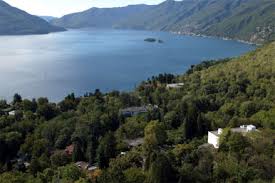 Three Remarks On  d=4 N=2 Field Theory
Gregory Moore
Rutgers University
Ascona, July 3, 2017
1
A Little Gap In The Classification Of Line Defects
2
Comparing Computations Of Line Defect Vevs
Some New d=4, N=2 Superconformal Field Theories?
3
4
Conclusion
2
Line Defects
Supported on one-dimensional submanifold of spacetime.
Defined by UV boundary condition around 
   small tubular neighborhood [Kapustin].
This talk: Focus on half-BPS  d=4 N=2 defects on
 straight lines along time, sitting at points in space.
t
Example: ‘t Hooft-Wilson Lines In Lagrangian Theories
Class S
For suitable D the theory is superconformal.
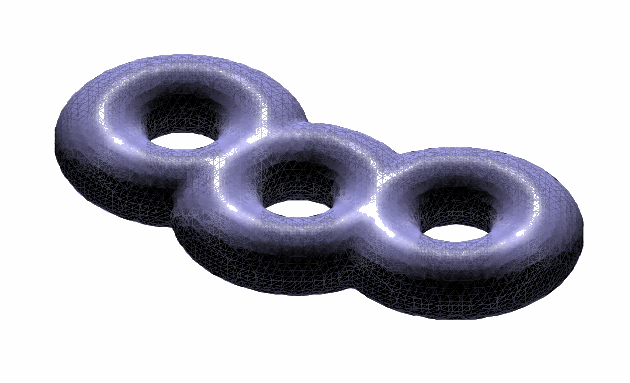 Lagrangian Class S Theories
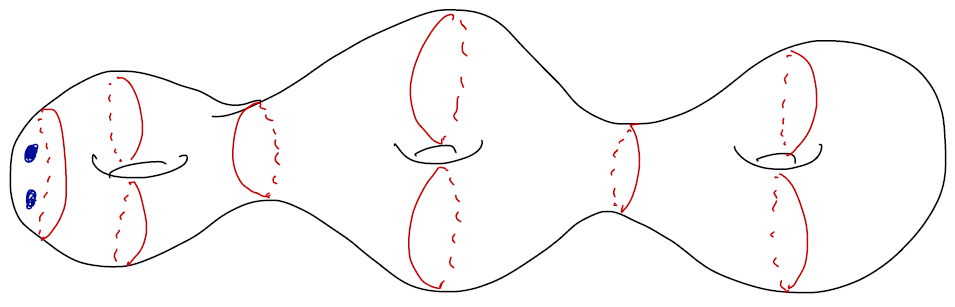 r = 3g-3+ n
Classifying Line Defects
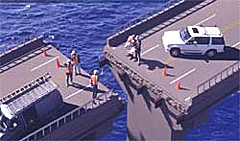 The  generalization of  the Drukker-Morrison-Okuda  result  to higher rank has not been 
done, and would be good to fill this gap.
8
[Speaker Notes: Need to check papers of Dan Xie;  Bullimore.]
But even DMO is incomplete!!
(Noted together with Anindya Dey)
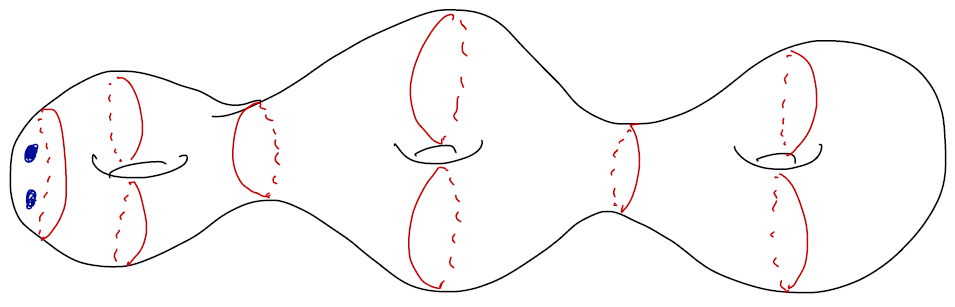 Actually, it cannot be true in this generality!
q
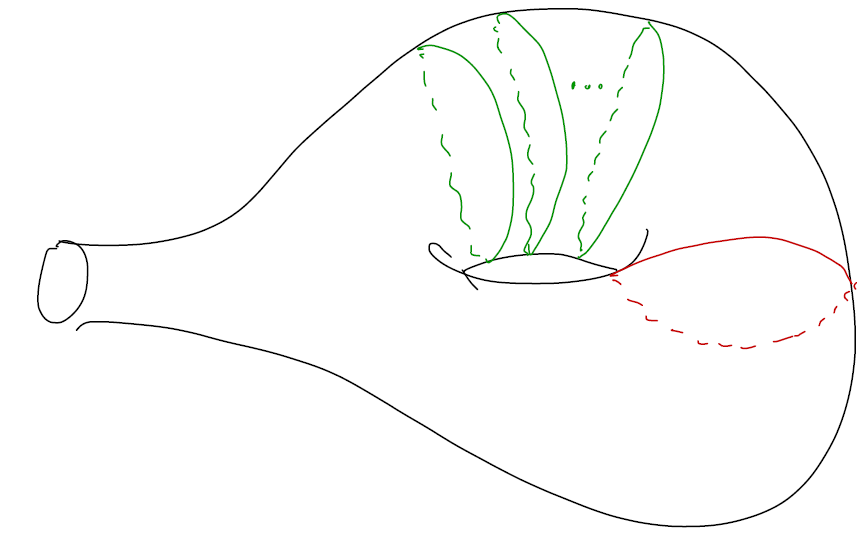 1
A Little Gap In The Classification Of Line Defects
2
Comparing Computations Of Line Defect Vevs
Some New d=4, N=2 Superconformal Field Theories?
3
4
Conclusion
11
Part 2 of the talk focuses on exact results for 
                these holomorphic functions.
Types Of Exact Computations
Localization [Pestun (2007);  Gaumis-Okuda-Pestun (2011) ;
 Ito-Okuda-Taki (2011)  ]
2. AGT-type [Alday,Gaiotto,Gukov,Tachikawa,Verlinde (2009);
Drukker,Gaumis,Okuda,Teschner (2009)]
3. Darboux expansion
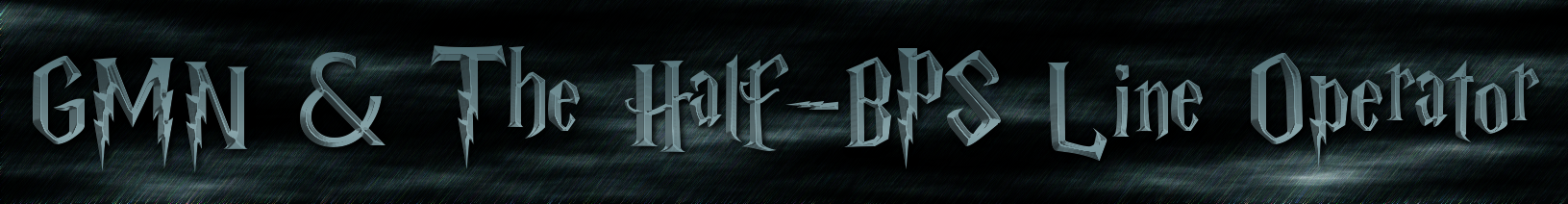 Darboux Expansion
Framed BPS state degeneracies.
A Set Of ``Darboux Coordinates’’
Conjecture: Same as:
Shear/Thurston/Penner/Fock-Goncharov  coordinates
Checked in many cases.
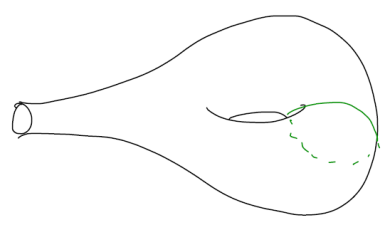 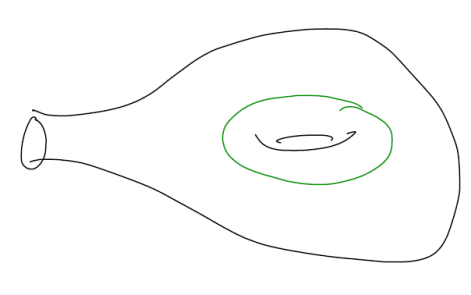 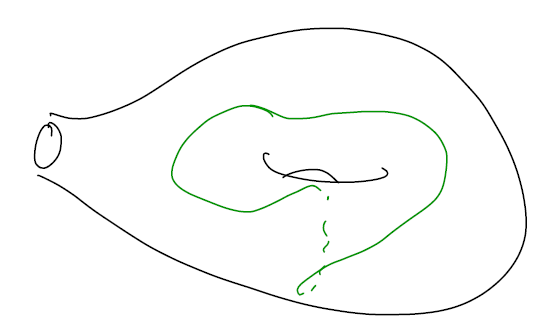 [Speaker Notes: So the SW moduli space in this case is just the space of three complex numbers (alpha,beta,gamma) satisfying this polynomial equation.]
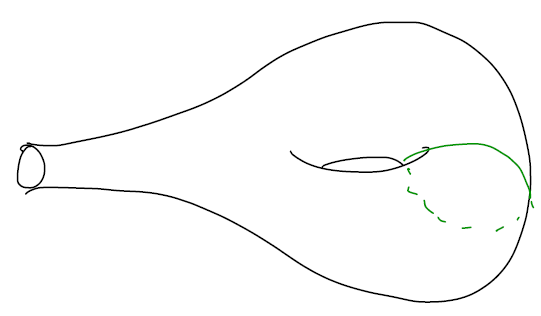 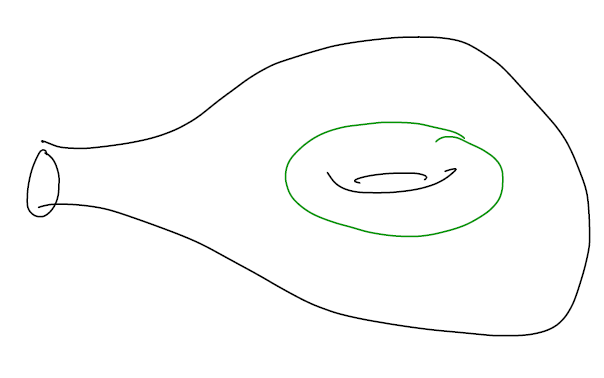 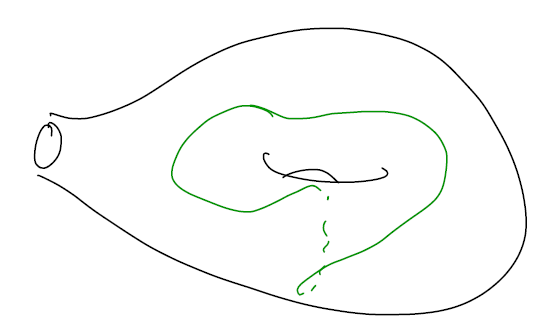 Relation Of Shear Coordinates To Physical Quantities
Complexified Fenchel-Nielsen Coordinates
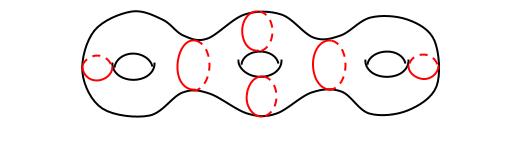 Localization and AGT formulae are
expressed in terms of CFN coords:
[Nekrasov, Rosly, Shatashvili; Dimofte & Gukov]
Half the coordinates:
Darboux-conjugate coordinates:
General Form Of Localization Answers
Sums over tuples of Young diagrams
Comparing Computations
(Manton,Schroers; Sethi, Stern,  Zaslow; Gauntlett , Harvey ; Tong; Gauntlett,  Kim, Park, Yi;   Gauntlett,  Kim,  Lee,  Yi; Bak, Lee, Yi ; Moore-Royston-van den Bleeken; Moore-Brennan)
Need to compare coordinates
Some New Results
Work in progress with Anindya Dey &  Daniel Brennan
General Prescription
Kronheimer correspondence: Identify singular monopoles 
with U(1)-invariant instantons on TN
Bubbling locus: U(1) invariant instantons at NUT point
Make ADHM complex U(1) equivariant: As U(1) modules:
Kapustin & Witten
[Moore, Nekrasov, Shatashvili 1997]
Remark: The same functions are claimed by 
Bullimore-Dimofte-Gaiotto to appear in an ``abelianization 
map’’ for monopole operators in d=3 N=4  gauge theories.
Relation Between Coordinates?
Both shear and CFN coordinates are holomorphic Darboux coordinates
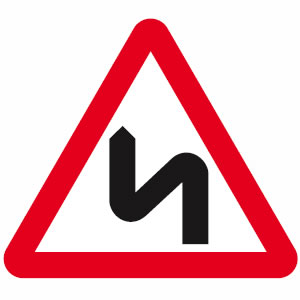 But the relation between them is very complicated !
Comparison with Darboux expansion in shear coordinates 
                  in a weak-coupling regime shows:
N.B.  Literature misses the nonperturbative corrections.
Valid for q odd.
Heroic computation by Anindya Dey using AGT approach.
Can also be done in shear coordinates 
                but with more complicated answer.
Dimofte & Gukov, 2011
Inverting these equations and using the weak coupling 
expansion of x,y,z  gives weak coupling expansion of 
                     complexified FN coordinates.
It’s the only way I know to express CFN coordinates 
                   in a weak-coupling expansion.
1
A Little Gap In The Classification Of Line Defects
2
Comparing Computations Of Line Defect Vevs
Some New d=4, N=2 Superconformal Field Theories?
3
4
Conclusion
29
New Superconformal Theories From Old
Argyres-Seiberg, 2007
Class S
Lie algebra of global symmetry contains:
Gaiotto Gluing – 1/2
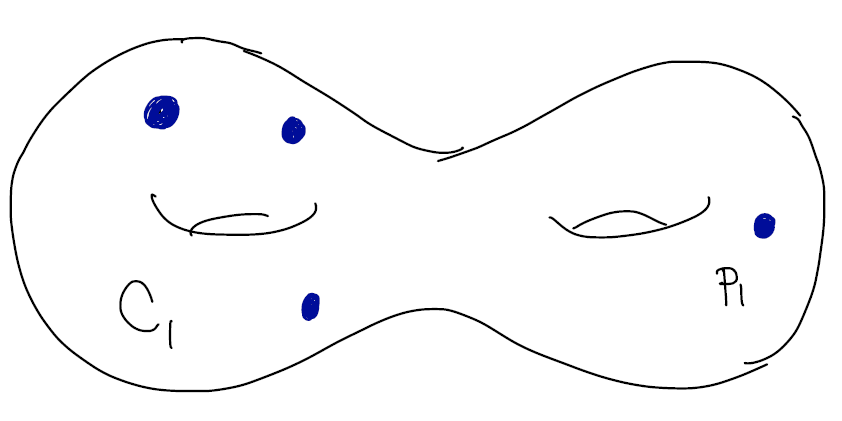 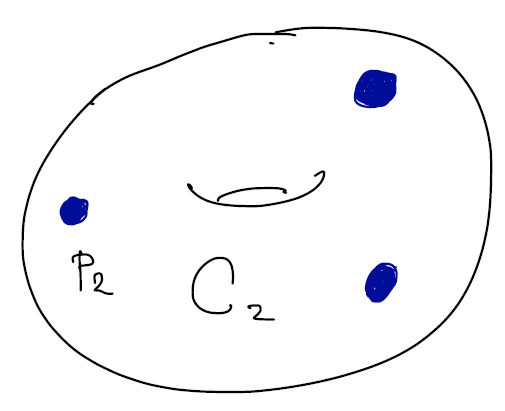 Gauge it to produce a new superconformal theory:
Gaiotto Gluing -2/2
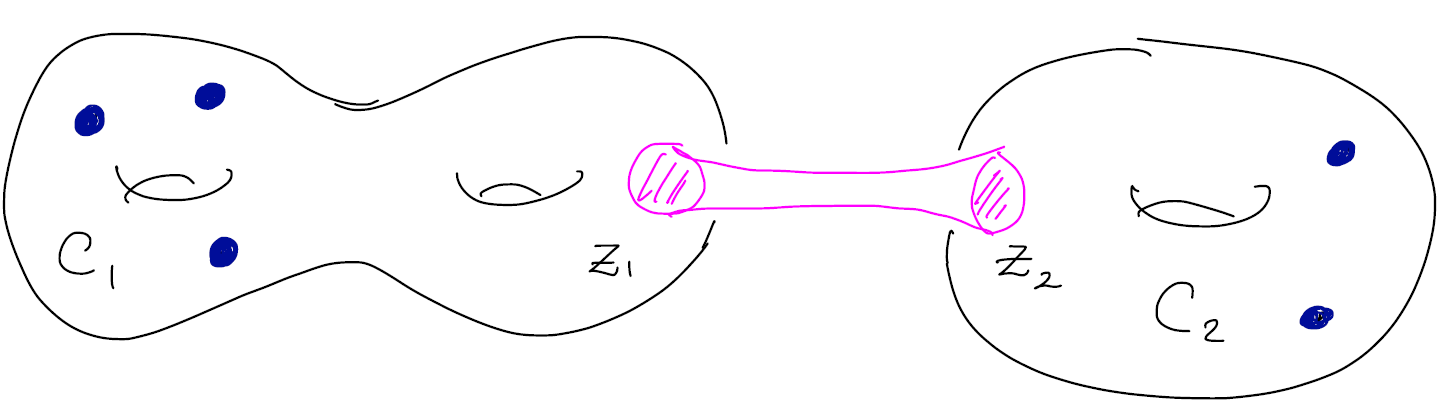 Theories Of Class H
Ongoing work with J. Distler, A. Neitzke, W. Peelaers & D. Shih.
&
&
[Speaker Notes: We call these ``theories of class H’’ where “H”  stands for “hybrid” , 
Or “hippogriff”  or – as we’ll soon see -  “hypothetical”]
Partial No-Go Theorem
Important class of punctures:  ``Regular Punctures’’
Other Punctures
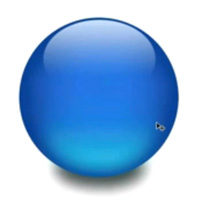 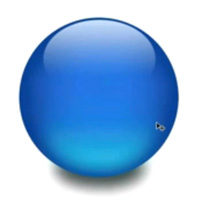 f
But!  There are other types of punctures!
s
f
f
s
“Superconformal irregular 
          puncture” (SIP)
If you can now insert SIP’s just like other punctures 
then there appear to be Hippogriff theories.
Geometrical interpretation?
Seiberg-Witten curve?
AdS duals?
1
A Little Gap In The Classification Of Line Defects
2
Comparing Computations Of Line Defect Vevs
Some New d=4, N=2 Superconformal Field Theories?
3
4
Conclusion
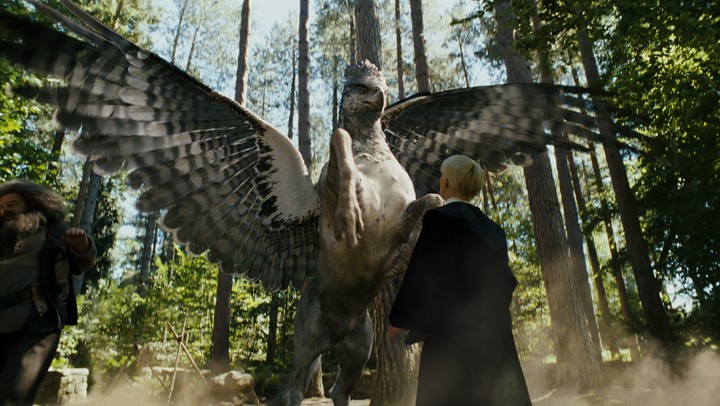 37